Буква АЗЪ
Буква БУКИ
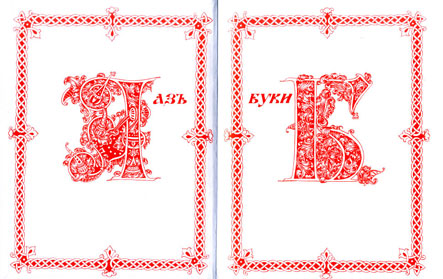 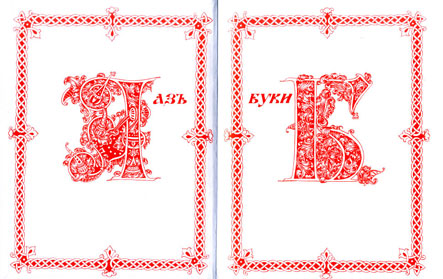 А З Б У К А
Сначала «АЗ» да «БУКИ»,
       а потом и науки.
веди
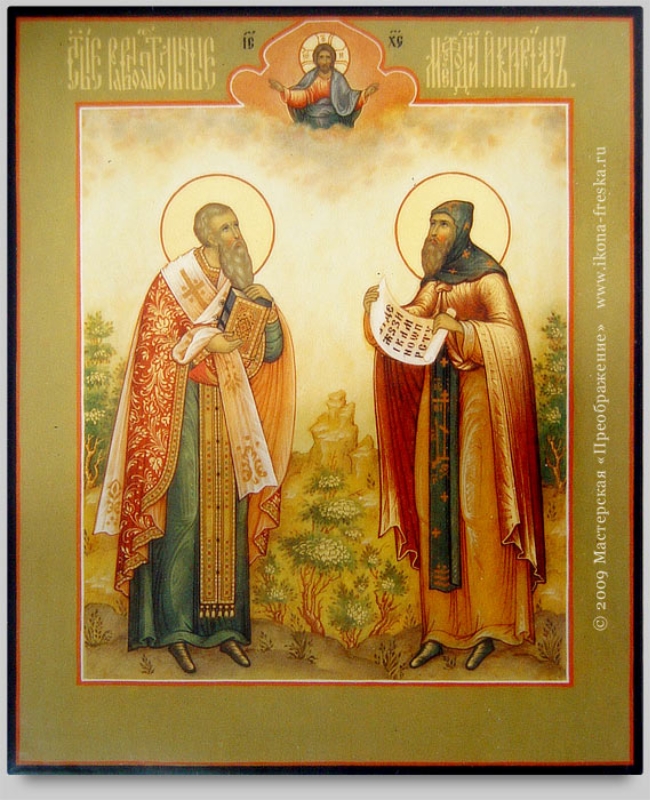 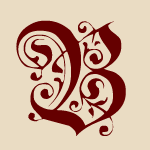 ведать - знать
глагол
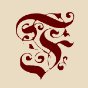 глаголить - говорить
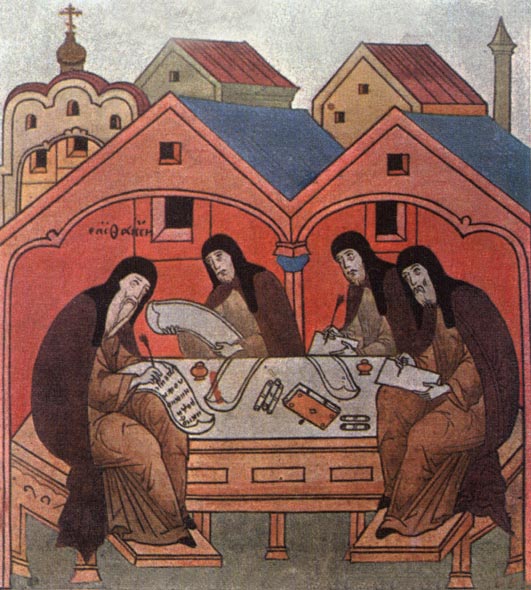 добро
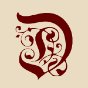 доброта
Славянский  алфавит –         кириллица
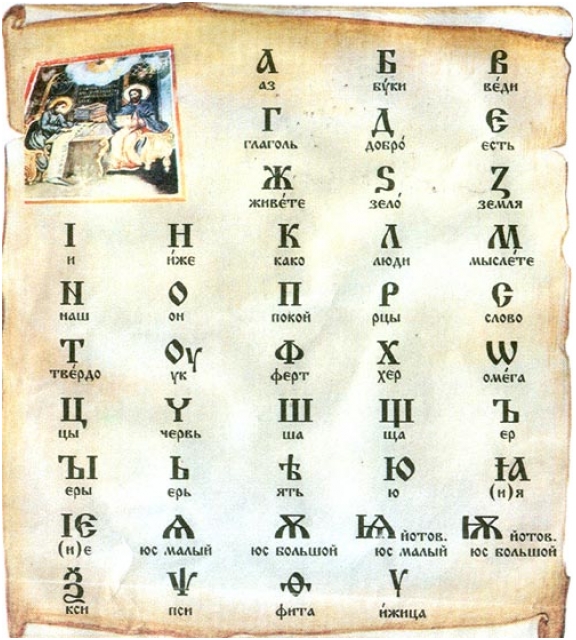 Буква к букве – будет слово,
Слово к слову – речь готова.
И напевна, и стройна
Музыкой звучит она.
Так восславим буквы эти,
Пусть они приходят к детям.
И пусть будет знаменит
Наш славянский алфавит.
44 буквы
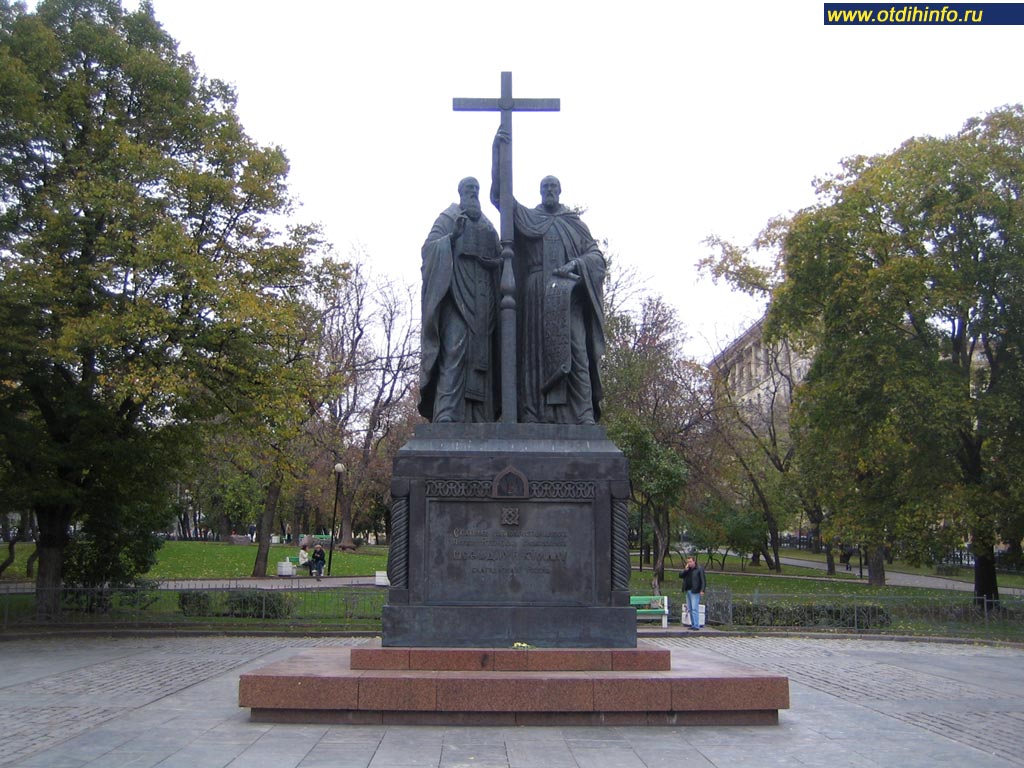 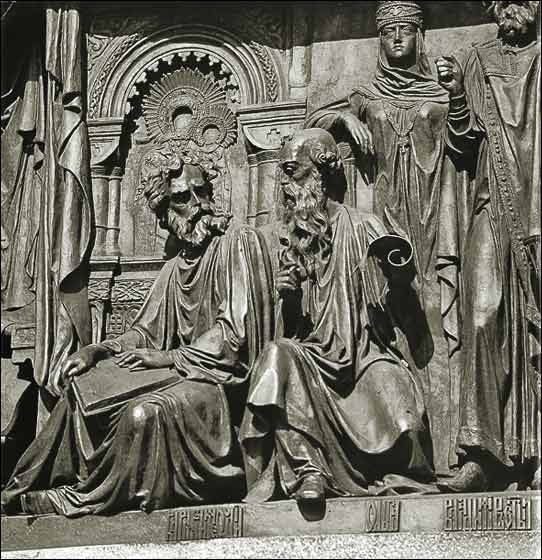 Памятник тысячелетия Крещения Руси
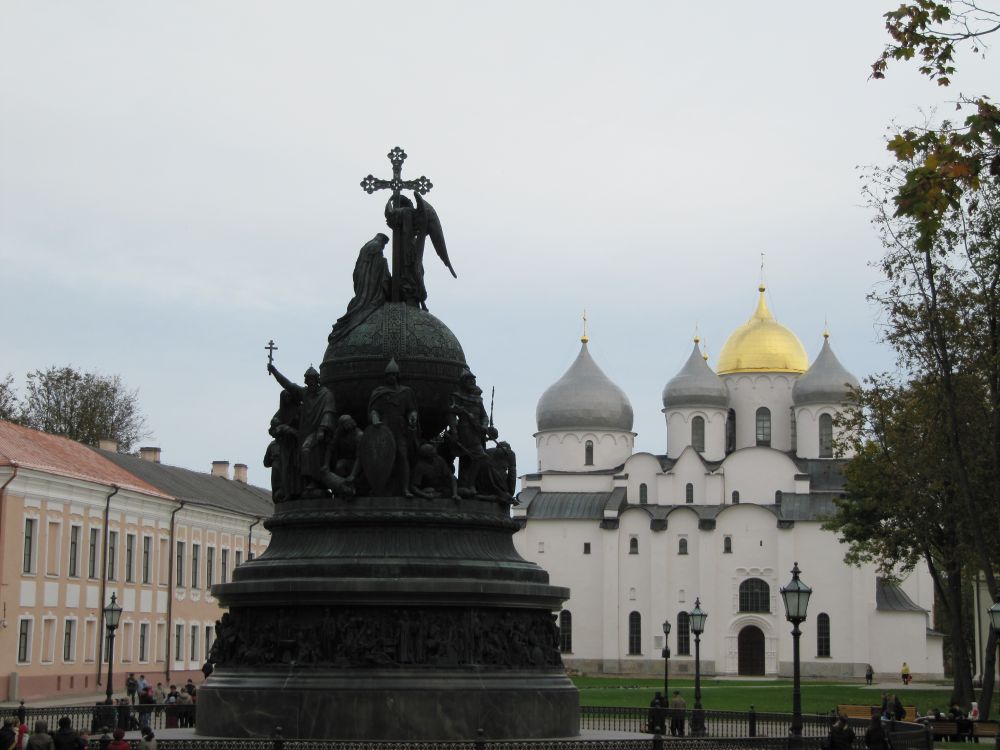 Памятник  Кириллу и Мефодию в Москве
Все    славянские    народы    помнятКирилла   и   Мефодия
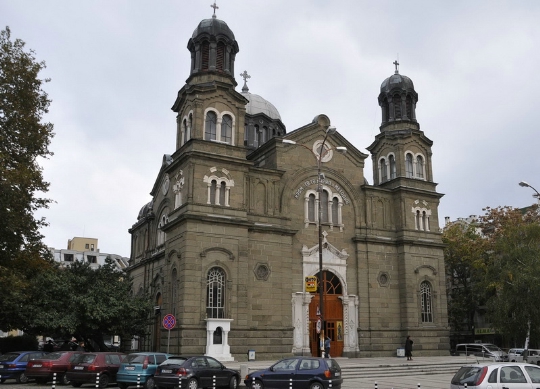 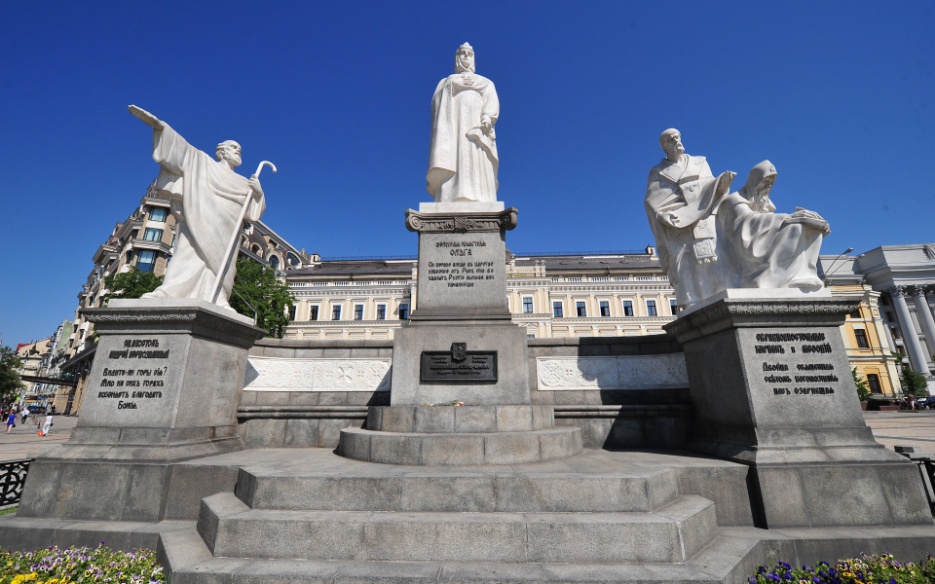 Церковь Кирилла и Мефодия
в Болгарии
Памятник на Украине
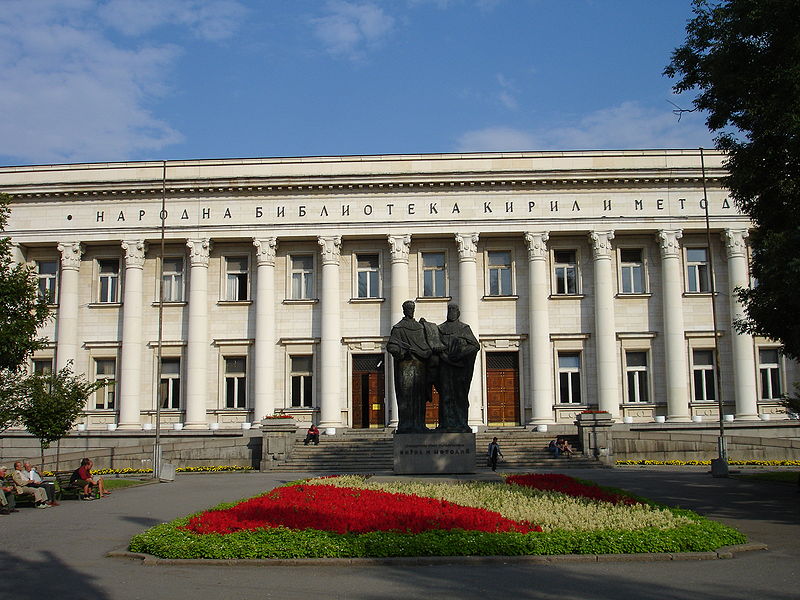 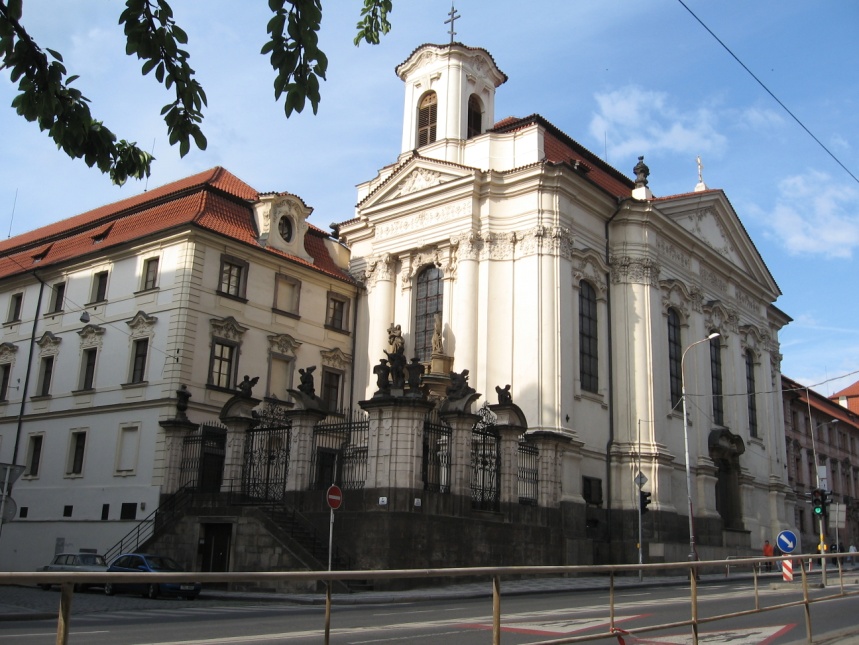 Собор Кирилла и Мефодия в Праге
Библиотека в Софии